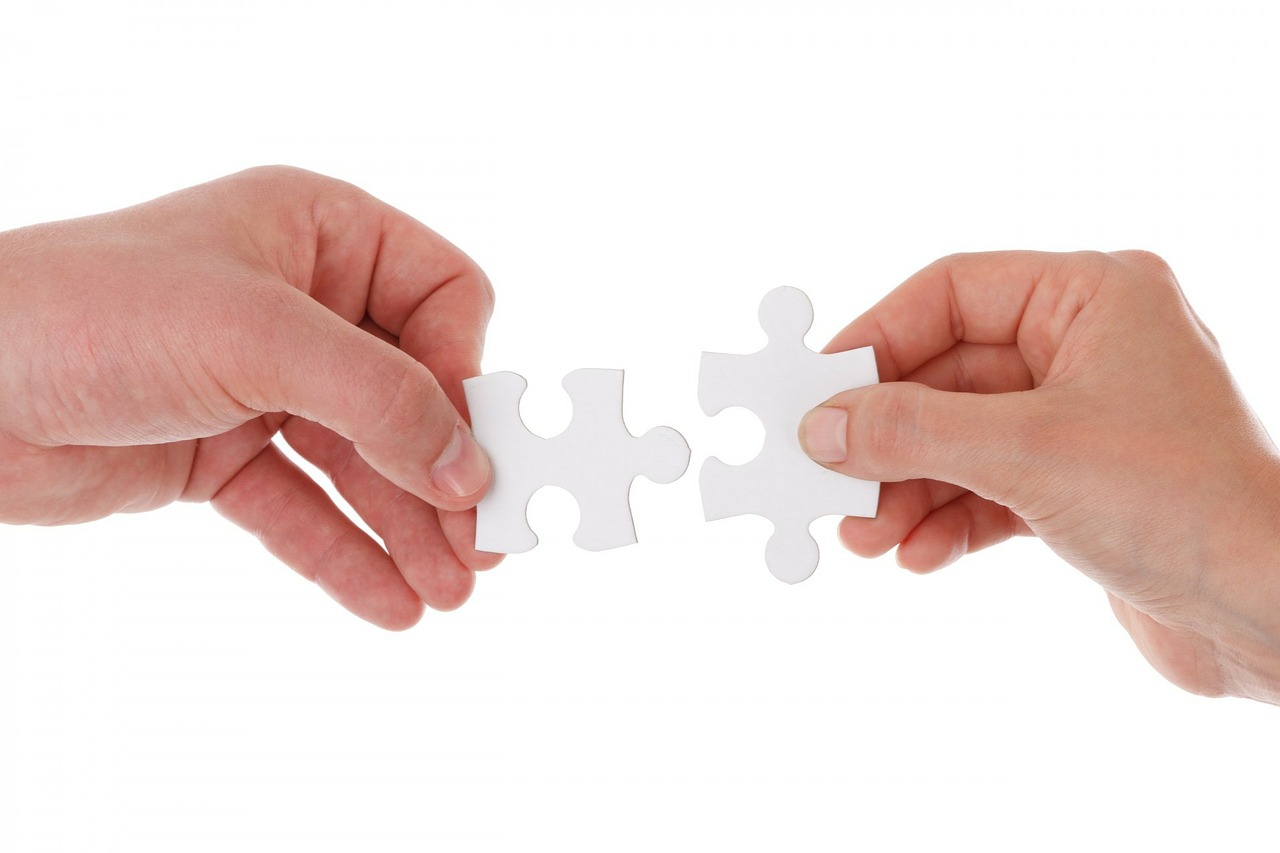 Planning to be inclusive
24/11/2015
1
Pleasing most of the people - most of the time
[Speaker Notes: Learning outcomes:
Improved awareness of the organisational benefits of inclusive practice
Increased knowledge of the role of technology in supporting inclusive practice 
Understanding of how inclusive policy can underpin organisational and cost efficiencies]
Planning to be inclusive
24/11/2015
2
Pleasing most of the people - most of the time
[Speaker Notes: Planning…using what criteria?
(Ice breaker.) 
What criteria you use to choose a phone? Who do you consider and have you ever regretted a technology purchase because it turned out not to meet all your needs?]
Policy defines practice
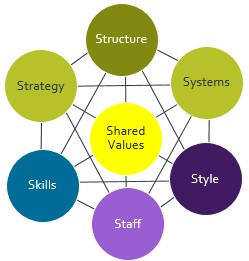 McKinsey Framework
24/11/2015
3
Pleasing most of the people - most of the time
[Speaker Notes: Building a digital vision and strategy – policy defines practice
Resource Take a cultural approach – Ensure engagement across the organization Using the McKinsey management model http://www.learningapps.co.uk/moodle/xertetoolkits/play.php?template_id=1352 

Do shared values include learner independence should do because it means reduced need for support
Is your structure responsive to a disabled learners needs for AT, alternative format or digital exam paper?
Do the systems you use to improve efficiencies and academic results actively help avoid additional expense of meeting a disabled users needs  – e.g. ebooks. What criteria could you use to ensure they do? 
Can staff and learners improve their skills and good practice in technology – can all staff support disabled learners to support themselves?
Can Staff see the benefit of CPD – are they enabled, rewarded and incentivized to have an impact on disabled leaners independence and achievement?
– Is the Style of the organization agile and responsive – to everyone’s needs how is that assessed and monitored?
It’s strategy  and policy that defines practice – defining what is entitlement and what is an individual (tutor) preference, skill or interest in disability or technology.]
The case for inclusion
Why inclusion must be addressed strategically in policy and procurement:

Inspection Framework
Legal requirements
Cost efficiencies
Why be exclusive? 
Technology can - so you should
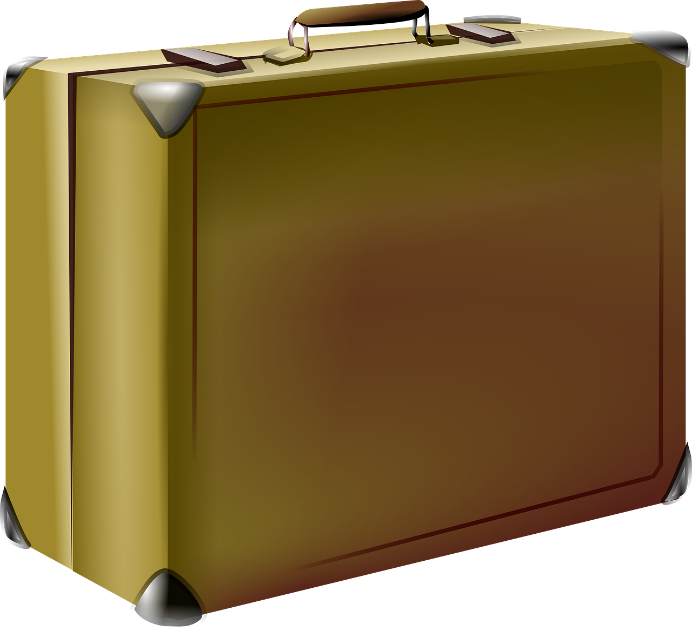 24/11/2015
4
Pleasing most of the people - most of the time
[Speaker Notes: What is the case for inclusion?

FE - Common Inspection Framework – at inspection there are frequent observations on the lack of support for ILPs. 
HE - TEF Teaching Excellence Framework in HE. Will need to demonstrate recruitment, retention success and satisfaction of disadvantaged students.
Legal requirements – The Equality Act , disability law, new copyright exceptions. 
HE provision – the proposed DSA changes will impact on study support and alt formats
SEN COP require ‘Best endeavours’ not just reasonable adjustments. 
Cost efficiencies. Supporting and promoting learner independence can save your staff time and therefore money and allow you to focus on those who need most support.
Why not? Inclusion in mainstream will benefit more people than can be targeted as individuals. Those with disabilities, the undisclosed and many others who may not have come for help and the consequence of that?  They may just fall off the course or fail, effecting your retention and achievement statistics.
There’s the ‘moral case’, why exclude when you don’t have to? Technology means you can include many more people. Have you made a reasonable effort if you ignore what technology can do?]
Digital visitor and resident?
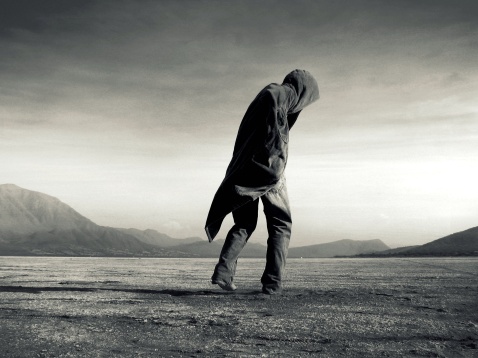 Changing Digital Landscape
Getty Images – rights reserved
24/11/2015
5
Pleasing most of the people - most of the time
[Speaker Notes: Who are these people who need to be included ? Digital visitor or resident?
Many are disabled (they may be digital residents, fluent users of the technology they use to support themselves) though many are disadvantaged in other ways.  Are we treating them all as visitors trying to get in to ‘our’ education system (the social model of disability). Are we creating the barriers and then providing ladders and bridges.

Whoever they are, digital native, visitor or resident, the educators role is to help everyone to support themselves in an increasing digital world now and in the future. 

This is about Digital literacy / capability in a fast changing digital landscape. The best plan is to try and keep the field level in the first place.]
Meeting everyone’s needs with technology
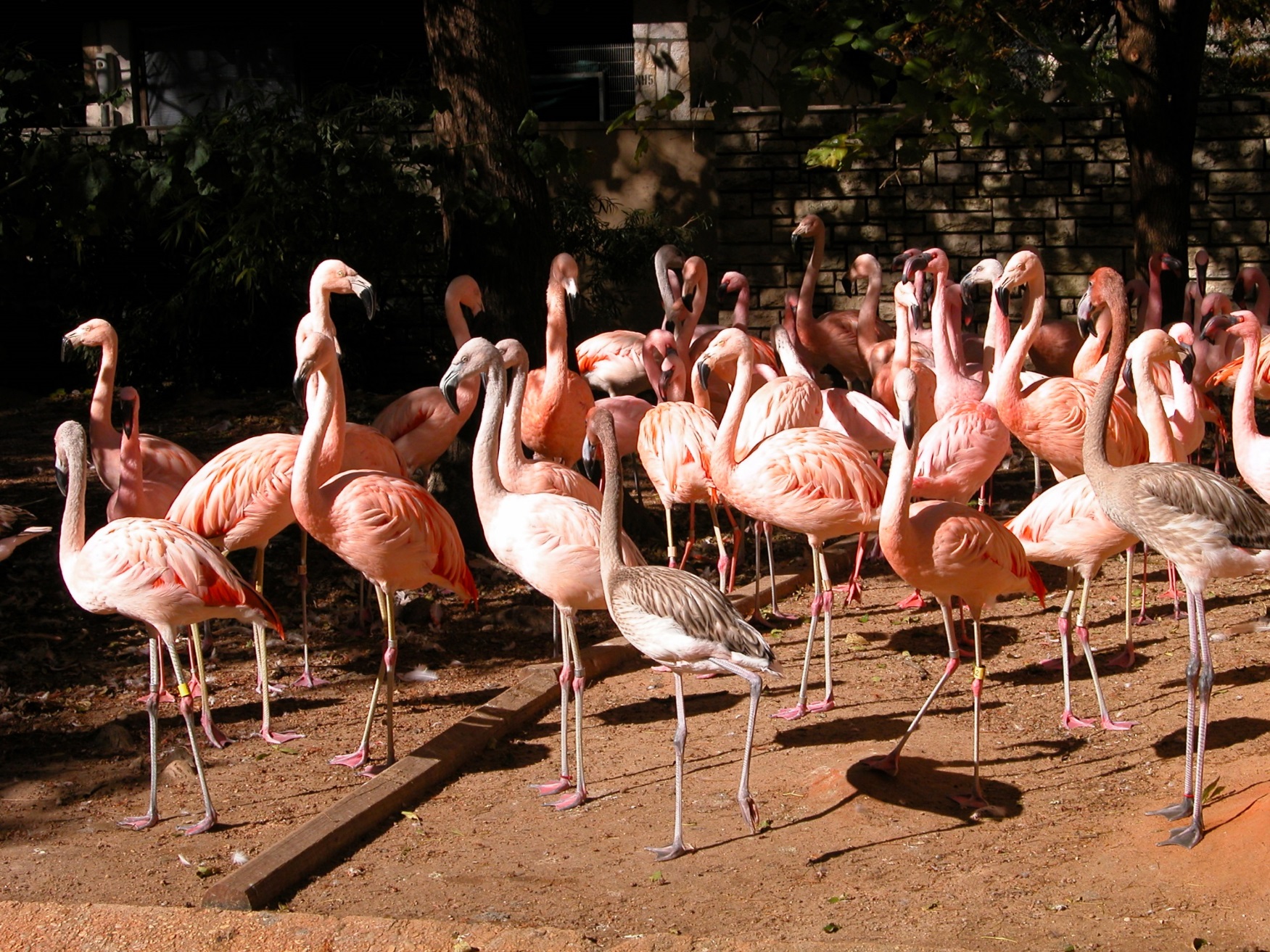 Pleasing all of the people  all of the time
24/11/2015
6
Pleasing most of the people - most of the time
[Speaker Notes: It’s not just about disabled people, even in seemingly alike groups there is difference. 
Technology allows us to meet more peoples needs than ever before. 

Technology is a fantastic tool for inclusion and differentiation. It’s flexible, widely available, 24 7 all over the world, whenever and wherever its needed. Digital resources are portable, searchable and customisable into alternative formats to suit individual needs.
Digital devices can personalised with apps and access options so that they support independence and differentiation.

Online collaboration has massive teaching potential for differentiation at a reduced cost. The scope for interaction with learners contributing to their own learning is under-exploited.
Technology allows us to address different learning styles with rich media. Adding video, audio and interactive activities, even using social media to create variable resources, teaching and assessment activities and keep people engaged.
Online delivery extends access to much wider communities who wouldn’t otherwise achieve or even attend a course because of other commitments, costs, isolated location.
Please see my Jisc blogpost on Dyslexia. Helping learners to help themselves
https://www.jisc.ac.uk/blog/how-technology-can-help-dyslexic-learners-help-themselves-05-nov-2015]
Students have expectations
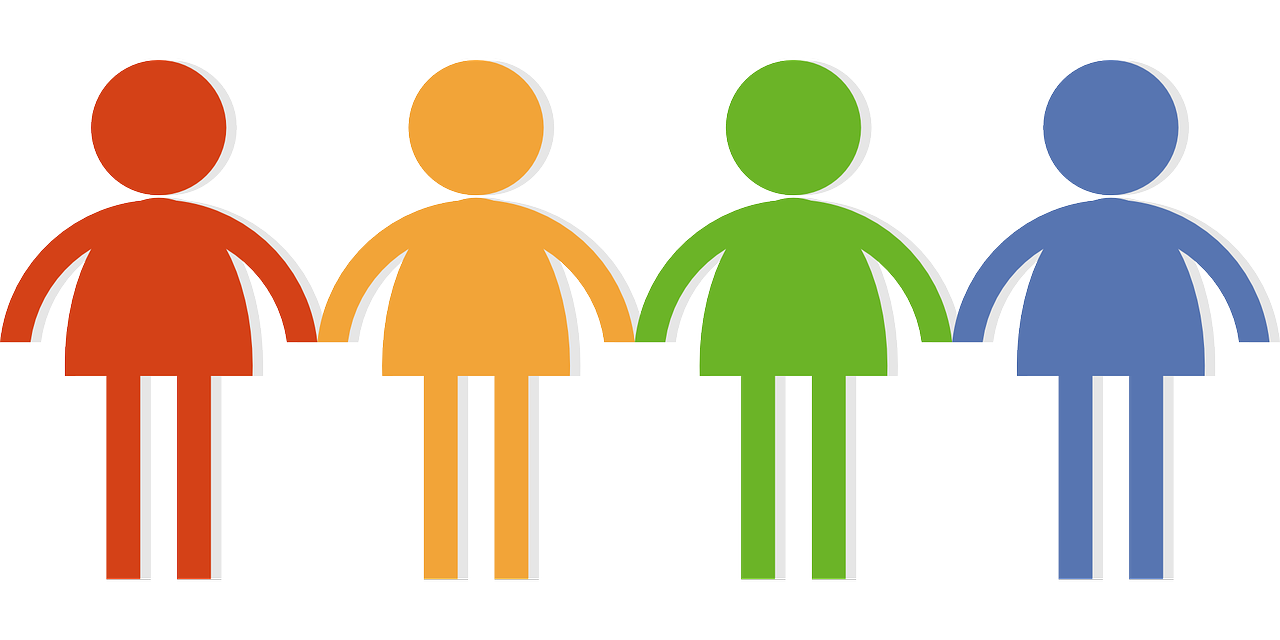 24/11/2015
7
Pleasing most of the people - most of the time
[Speaker Notes: Students have expectations regarding technology.
They expect to be able to use their own devices. What policies and procurement criteria will ensure this?
They may be increasingly dependent on their devices to support their independence. 
Personas: 4 examples of why learners “can’t live” without their phones. People for whom their technology is a life line. Link to Transcripts

Text to Speech can be crucial to dyslexics who have problems decoding text and planning and organising. 
Others can also benefit from TTS captured from webpages (ESOL, ASD, and VI ) and sent as an MP3 on their phones using Balabolka or other Free and Open source software

What are the consequences of not meeting their needs and expectations? 
For the organisation: Extra cost; personal support with note-taking, study skills, reading, exams. The cost of specialist software, equipment loan and management. 
For the learner: Missed opportunities and repeated mistakes, extra time wasted and lower achievement. That’s not even counting those with sensory, cognitive or mobility impairments, where technology can save on costs for communicating, signers, travel support and expensive equipment like AAC devices, readers or magnifiers.]
Discussion: Why inclusion is key
Funding and legal changes for disabled students have created new duties and responsibilities in procurement and practice. Inclusive practice is now key to improving retention and achievement and crucial for inspection and compliance. 
An inclusive approach to technology will  increase access, improve productivity, support differentiated learning,  planning and assessment and provide a better student experience.
24/11/2015
8
Pleasing most of the people - most of the time
[Speaker Notes: FE Discussion topic: 
FELTAG eTAG. Assessment criteria in Area Based Review tool includes widening participation at the same time as your provision and support services will move to more online delivery. The profile of learners in mainstream FE is changing this impacts on staff skills, CPD and support needs. This has massive access implications for students, How can you ensure they can access resources as you extend your reach, geographically or otherwise.  How do you develop staff skills in supporting leaners effectively and manage partnerships in business and shared services efficiently. 

HE Discussion topic: 
Widening delivery and meeting students needs. Proposed DSA changes and the impact on staff skills and willingness to engage with responsibility for providing alternative formats, lecture capture and inclusive curriculum design and delivery.
 
Sharing resources:
Is the VLE, Library platform and other software accessible to all the students and do the resources meet their needs? Are the Teaching & Learning environments offering what they need such as mobile access to support personalised learning? Does the design of learning activities, curriculum and assessment activities allow them to participate fully and demonstrate achievement appropriately? 
 
Jisc A&I SSs offer advice on making better use of existing built-in and free resources and in anticipation of this move towards more online provision.
Technology, Policy and accessible practice 
How your organisation can support learners with disabilities using technology
How you can make resources accessible
alternative formats 
Jisc guide on Wideningparticipation]
Jisc resources
FELTAG eTAG – Moving Online
Sharing resources 
Changes to funding
ABR - Widening participation
Changing learner profile
Access to resources (VLE)
Staff skills
Curriculum and assessment
Technology, Policy and accessible practice 
How your organisation can support learners with disabilities using technology
How you can make resources accessible
24/11/2015
9
Pleasing most of the people - most of the time
[Speaker Notes: FE Residential - Scenario / Challenge FELTAG and reasonable adjustment
The FELTAG proposals for increased online delivery of courses have particular implications for learners with disabilities who may experience more barriers to accessing course content.
 
There is an expectation in the Equality Act 2010 that reasonable adjustments will be made to your services and provision to anticipate their needs. Assistive technology and productivity tools will have a large role to play in ensuring all learners can participate fully in online aspects of courses and are properly supported by staff and motivated to achieve their learning objectives.
 
These challenges will require a strategic approach to policy and procurement of ILT such as e-books, hardware and software; course design, VLE materials and the provision of accessible documents, as it is a reasonable expectation that all course materials can be accessed by all learners on the course. 
 
What plans do you have to address the impact of the changes?]
Jisc resources
DSA changes
Access to resources
Alternative formats
Library / LR resources
Staff skills
Study skills
Helping Learners to help themselves
TEC
Technology, Policy and accessible practice 
How your organisation can support learners with disabilities using technology
How you can make resources accessible
24/11/2015
10
Pleasing most of the people - most of the time
[Speaker Notes: HE Residential - Scenario / Challenge Changes to DSA funding.
Proposed changes in the way that some disabled people are funded for non-medical support will impact particularly on people with dyslexia. This could be as many as 60% of those currently receiving DSA in your institution. The impact on HE library and LR provision will be huge as the requirement for alternative formats and study support will still need to be met for these learners. 
 
There is an expectation, from Government that support for services such as note-taking and common assistive technology will be provided by the institution now. Therefore technology has a large role to play. 
 
These challenges will require a strategic approach to policy and procurement as it is a reasonable expectation that all course materials can be accessed by all learners.
 
Jisc A&I SSs offer advice on making better use of existing built-in and free resources and in preparation for Sept 2016 when changes come into effect. (Some doubt about date as consultation was extended but strategic preparation needs to be done now anyway)
Technology, Policy and accessible practice 
How you organisation can support learners with disabilities using technology
Helping Learners to help themselves
Widening participation]
What is reasonable adjustment?
What would inclusive policies say
24/11/2015
11
Pleasing most of the people - most of the time
[Speaker Notes: Action planning activity Hand outs

It’s crucial to develop policy and practice that supports learner independence and reduces their dependence on your staff:
Questions:
Do staff use Built-in features EOA – and on devices
Virtual learning environments –  Accessibility Block for Moodle or statement / signposting to AT
Template for accessible documents - 
Software tools (FOSS) Base line provision guidance recommended free and open source tools (List?)
Allow Browser plug-ins (for Google Chrome)
Set up Text to speech in MicroSoft Word
Policy:
Procurement – ebooks guidance on the key questions to ask 
Exams https://www.jisc.ac.uk/guides/digital-exam-papers-for-people-with-print-disabilities]
What is a reasonable adjustment ?
eText books, digital formats, load2learn
Customisable learning materials
All course notes on the VLE – Is it accessible?
Accessible digital assets like eBooks and platforms
Video, blogs and audio to supplement printed text
Text to speech on web pages, docs and VLE
http://padlet.com/julia_taylor1/zwh5xx1tdb5z
24/11/2015
12
Pleasing most of the people - most of the time
[Speaker Notes: What constitutes a reasonable adjustment?
Some suggestions:
Choose eText books and digital formats. Find out about load2learn so you can share intermediate copies
Customisable learning materials with headings and styles – provide a template
All course notes on the VLE all the time – If it is accessible then learners can make use of materials when they need them
Accessible digital assets like eBooks and platforms
Video, blogs and audio are used to supplement printed text
Text to speech is available on web pages, docs and VLE using browser plug-ins and FOSS

http://padlet.com/julia_taylor1/zwh5xx1tdb5z]
Inclusive organisations
Accessibility and inclusive practice is effectively embedded within the strategic and operational management of the provider
Support for individual learners with special educational needs is effectively agreed and delivered
The provider ensures equitable access to digital resources, content and alternative formats as well as providing a voice for all students http://padlet.com/julia_taylor1/zwh5xx1tdb5z
24/11/2015
13
Pleasing most of the people - most of the time
[Speaker Notes: Accessibility and inclusive practice is effectively embedded within the strategic and operational management of the provider -  Jisc guide on enhancing staff support for learners with disabilities

Support for individual learners with special educational needs is effectively agreed and delivered - Jisc guide on meeting the needs of learners with special needs
The provider ensures equitable access to digital resources, content and alternative formats as well as providing a voice for all students - Jisc guide on Assistive technology in teaching and learning,  digital exams and inclusive assessment and digital student voice

Relevant Jisc products and services 
Jisc guide on enhancing staff support for learners with disabilities and quick guide on widening participation.   
  
Jisc guide on meeting the needs of learners with special educational needs.   
Jisc Guide on Alternative formats,  providing an inclusive digital experience and the Jisc Digital Student work.]
Inclusive technology policy
http://padlet.com/julia_taylor1/zwh5xx1tdb5z
Making best use of the tools
24/11/2015
14
Pleasing most of the people - most of the time
[Speaker Notes: How do you embed inclusion?
By knowing what technology can do and planning to make best use of technology at the earliest stage.
Accessibility could be reflected in key policies including your marketing and promotion strategy. So everyone knows what’s valued and expected. 
Procurement policies are proactive, digital investments are checked for accessibility and usability at the start of the process and Equality policy actively suggests inclusive practices. 
E-learning plans include inclusive criteria so courses and curricula are designed to be accessible. For example, there is appropriate flexibility about learning and assessment activities and digital exams can be supported.
IT policy aims for the infrastructure to support accessible Mobile / BYOD and widely available Assistive technologies and productivity tools. 
Staff are using and buying accessible assets such as software and library platforms and using whiteboards and devices to support inclusion because there are criteria in Teaching & Learning and Quality Assurance policies. They are encouraged to have awareness of basic inclusive practice through formal CPD and performance review 
There are effective systems for assessing and responding to learners needs and staff have the incentive to develop the skills they need in AT and accessible documents.
Encourage the use of e-text books and provide templates for staff to create accessible documents that can go up on the VLE  Subscribe to Jisc collections.
Ensure learners and staff have access to Assistive Technology, personal productivity tools and Free Open Source Software even at home.
Ensure the VLEs and network support the use of rich media and staff have CPD on Inclusive practice. Online, accredited or built into performance reviews and evaluated.]
Any questions
?
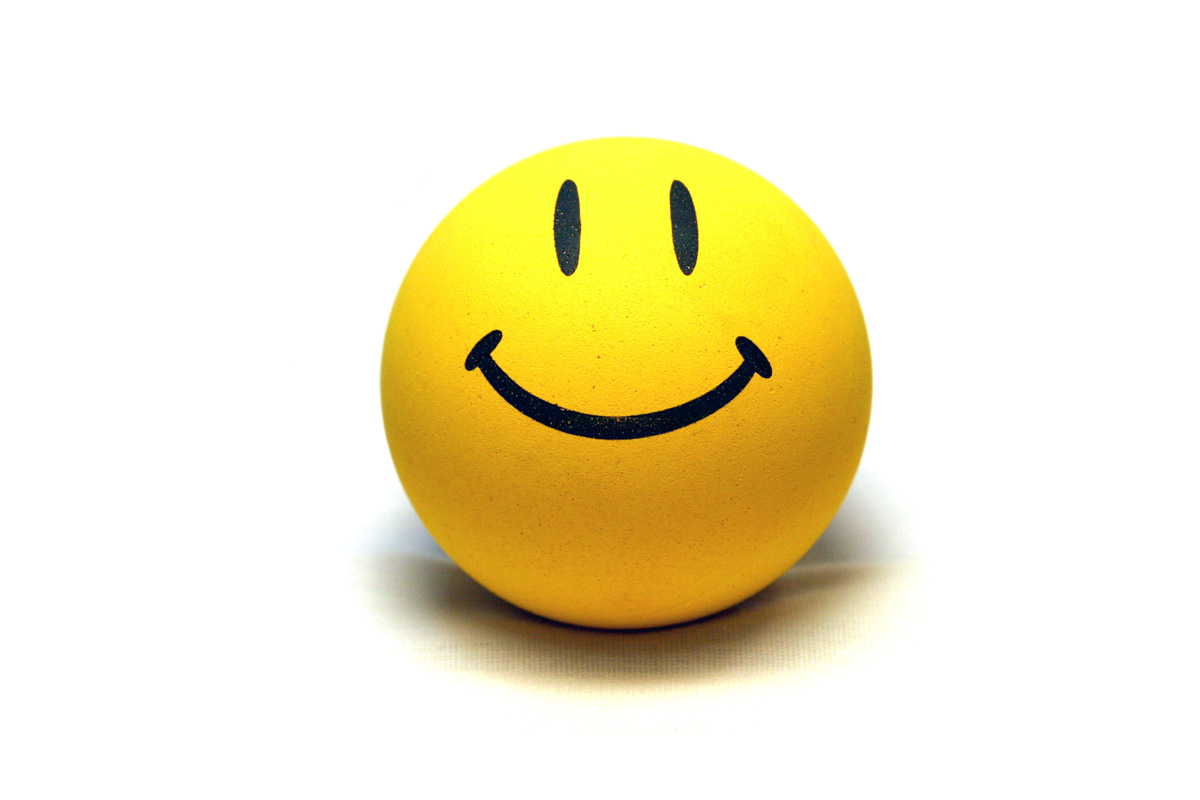 24/11/2015
15
Pleasing most of the people - most of the time
[Speaker Notes: Any questions

Quick guide: Getting Started with Accessibility & Inclusion - What is accessibility? What you can do to overcome barriers.
 
Quick guide: Using assistive and accessible technology in teaching and learning
A guide to the assistive technologies that can support learners with special educational needs.
 
Detailed guide: Enhancing Staff Support for Learners with Disabilities - A guide to what different roles in an organisation can do to support disabled learners.
 
Detailed guide: Delivering an Inclusive Digital experience -  Tips on enhancing the student experience inclusively.
 
Detailed guide: Meeting the requirements of all students - Understanding 'User needs' and how you can support disabled learners.
 
Jisc techdis YouTube video playlists - Widely Available broad based vide and screen cast advice that can be searched and repeated for CPD.
 
(JiscTechDis) BIS Toolbox is now hosted by HEA  http://www.toolbox.heacademy.ac.uk/]
Find out more…
Julia TaylorSubject specialist, accessibility & inclusion
Julia.Taylor@jisc.ac.uk
One Castlepark Tower Hill Bristol BS2 0JAT 020 3697 5800
07468727212
info@jisc.ac.uk
jisc.ac.uk
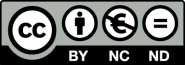 Except where otherwise noted, this work is licensed under CC-BY-NC-ND
24/11/2015
16
Pleasing most of the people - most of the time
[Speaker Notes: Julia.taylor@jisc.ac.uk
 07468727212]